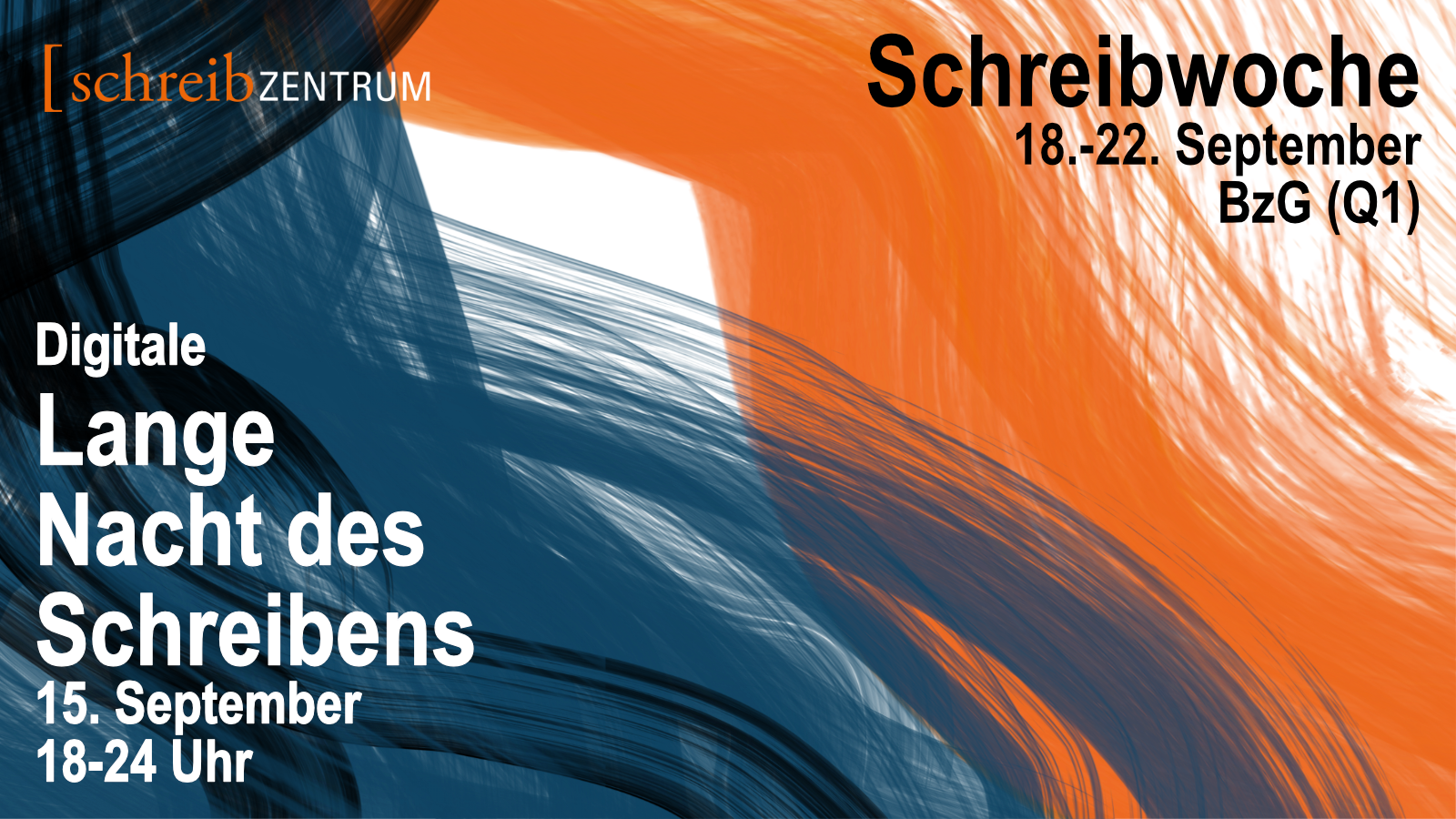 [Speaker Notes: In der Langen Nacht wird es einen Plenumsraum zum gemeinsamen stillen Schreiben, Schreibberatungen, Selbstlernkurse und einen Pausenraum auf Gathertown geben; in der Schreibwoche wird es vor allem darum gehen, die Motivation aus der langen Nacht weiterzutragen und die eigenen Schreibprojekte weiter voranzutreiben – Details zum Programm folgen nach und nach auf unserer Homepage]